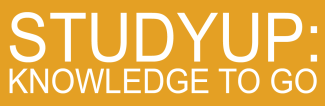 How to Manage your Time
Time management skills
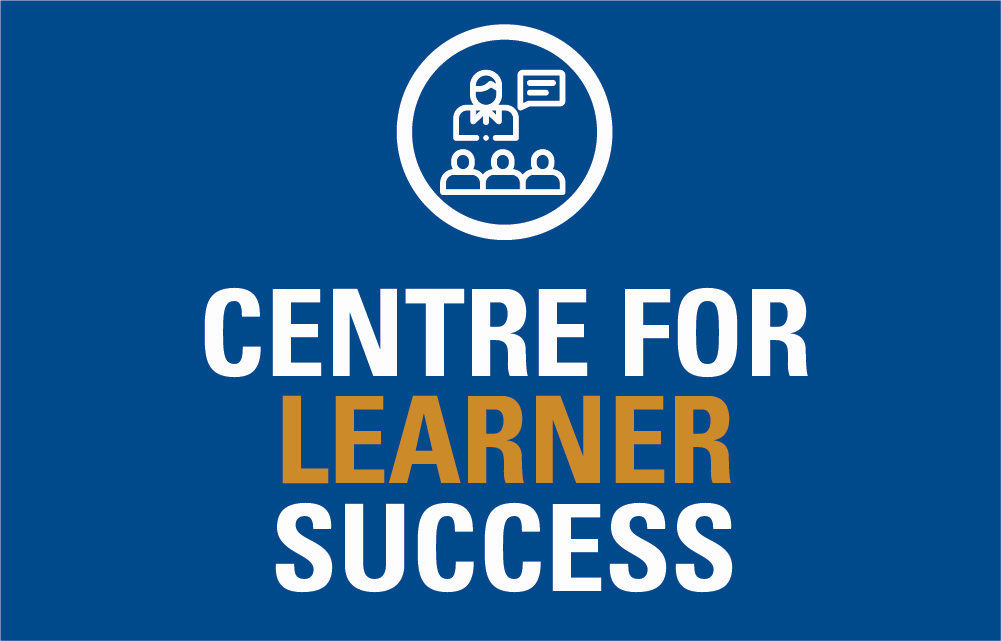 Learning Outcome
Apply timetabling and prioritising skills to get started with studying at university level
Five steps to better time management at university
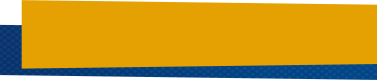 1. Get a wall planner
2. Fill in a timetable
3. Write a “to do” list
4. Prioritise your tasks
5. Taking back control (when things go wrong)
How much time is needed for study?
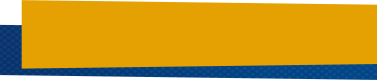 12-15 hours per paper/week/semester (average)
Think of it as a full time job
Workload planning tool : http://www.massey.ac.nz/massey/learning/distance-learning/workload-planning-tool.cfm
Step 1: Get a Wall Planner
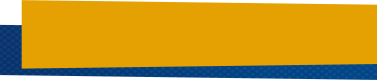 Write down when your exams are, and when assignments are due
Step 2: Fill in a Timetable
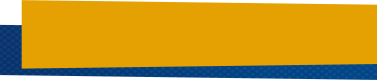 Step 3: Fill in a Timetable
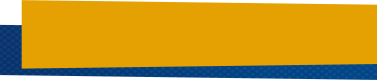 Block out your lecture times
Block out your tutorials
Block out existing commitments: anything you do on a regular basis
Block out your study time in the time you have left
Example of a Study Timetable
Gym
Lecture
Study
Study
Tutorial
Study
Study
Study
Lecture
Gym
Lecture
Lecture
Paid work
Paid work
Study
Tutorial
Study
Study
Tutorial
Tutorial
Tutorial
Study
Study
Study
Study
Is this a good timetable?
Study
Lecture
(115.111)
Gym
Tutorial
Tutorial
Study
Lecture
(115.113)
Study
Tutorial
Study
Study
Paid work
Lecture
(115.112)
Study
Tutorial
Tutorial
Study
Paid work
Study
Gym
Tutorial
Gym
Study
Study
Study
Study
Study
Two Tips
Have breaks during your study (study for 50 minutes, 10-minute break)
Schedule your study time during your optimal time
Step Three: Write a ‘To Do’ List
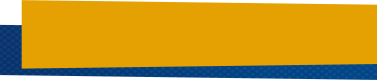 Check out stream, your study guide
Go to lectures and tutorials
Read lecture notes
Read and take notes (textbook reading, and/or journal articles)
Do online quizzes 
Do research for your assignment/s

The assignment planning calculator is a useful tool.
[Speaker Notes: What are some things you can put on your ‘to do’ list?]
Time management tool
Assignment planning calculator on OWLL 
http://owll.massey.ac.nz
Assignment planning calculator
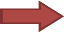 The assignment planning calculator
Initial planning
Researching
Writing
Reviewing and revising
After the assignment
Plan Your Week & Day
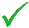 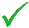 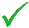 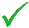 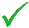 Give it a go
Plan Your Week  & Day
Step 4: Prioritise your Tasks
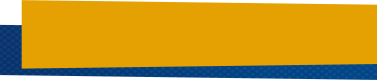 How do you know how long something is going to take?
How do you decide what to do first?
How long will tasks take?
Sometimes you don’t: use the time and a half rule
Is it a task that I need to do (read a chapter of my textbook)? OR
Is there a time limit? Do I only have an hour to do some reading?
Which to do first?
Look at your wall planner: when are your assignments due?
When are your lectures (what should you read beforehand)?
Prioritise tasks with deadlines
Sometimes it doesn’t matter what you do first
Step 5: Taking back Control
Sometimes things go wrong and it’s our fault
Sometimes “life gets in the way”
Avoid procrastinating & distractions
Break assignments into small, manageable tasks
Make checking Facebook/sending texts, etc., a reward
Turn off automatic notifications (email, etc.)
Remind yourself of the end goals: long- and short-term
Follow the DIN approach : Do It Now!
Life getting in the way
Is there available time in the evenings or mornings?
Are there existing commitments you can put on hold?
If you have kids, can someone babysit for you at the weekend?
Set your time for study and stick to it: no distractions
Summary
1. Get a wall planner
2. Fill in a timetable
3. Write a “to do” list
4. Prioritise your tasks
5. Taking back control (when things go wrong)
Need help? We have a range of free services to help you with your assignment writing and study skills
Individual Support: Want to discuss your assignment before you hand it in? Want to discuss study skills (e.g. how to manage time)? Book an appointment at massey.ac.nz/ctlcontacts or drop in. 
Pre-Reading Service: Submit a draft assignment and receive individual written feedback on your assignment’s structure, focus, referencing, and use of sources. This service is available to first year internal and all distance students. You can access the forum through the Academic Writing and Learning Support site on your Stream homepage.
Workshops: Seminars and workshops are run on campus and online, which can help you with writing and study skills, such as essay writing, referencing, and writing research proposals. See here for programmes and registration details. See http://owll.massey.ac.nz/about-OWLL/workshops.php
Academic Q+A forum: Ask our consultants a question about academic writing and/or study skills. The Q & A forum is a place for students to receive help with quick, study-related questions. You can access the forum through the Academic Writing and Learning Support site on your Stream homepage.
OWLL: Information about academic writing and study skills, including assignment planning, essays, reports, and referencing. Go to http://owll.massey.ac.nz/index.php
Disability Services: A range of services and support for students who have health and disability issues that are impacting their study.
Pasifika@Massey: Whether studying as an internal or distance student, you can also access Learning support from the Pasifika Learning Advisors.
Te Rau Tauawhi: Ko tā Te Rau Tauawhi he āwhina i ngā tauira Māori ki te tuku aromatawatai ki Te Reo Māori, ki te tautoko hoki i ngā āhuatanga whakarite tuhinga. The Te Rau Tauawhi Māori Student Centre can help you to submit your assignment in Te Reo Māori and provide general assignment structure support.
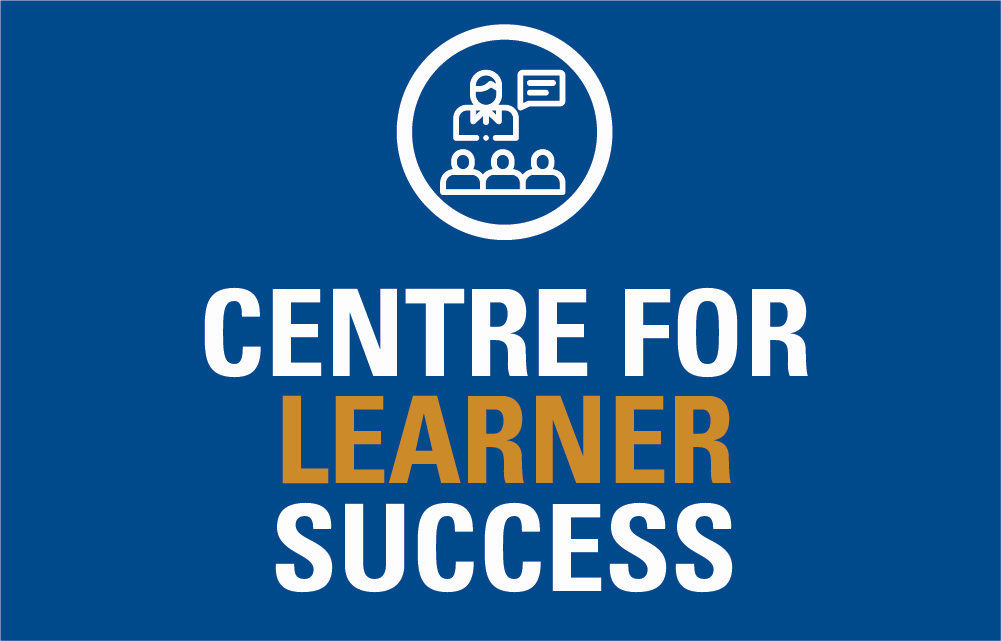 learnersuccess@massey.ac.nz